Buddha:The Doctor
How was the Buddha like a doctor?
The Buddha often compared himself to a doctor or therapist.
 He believed that he had patients to care for.
 The Buddha saw humans as his patients.
 He said that humans are stuck in an endless cycle of suffering.
 The Buddha dedicated his life to helping people 
free themselves from this cycle of suffering.
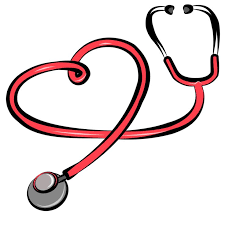 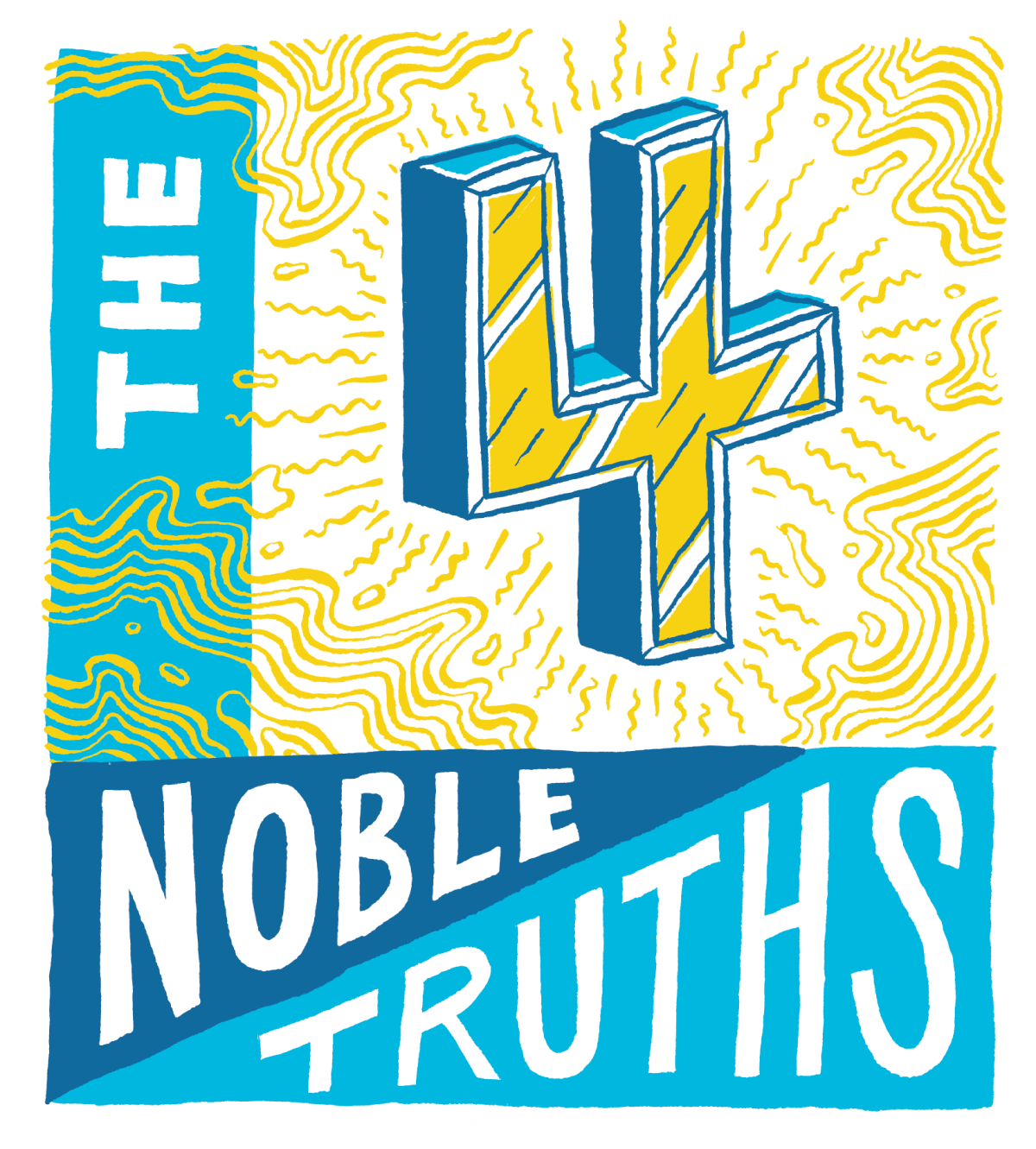 The Four noble truths
The Four Noble Truths sum up the Buddha’s teachings on the nature of human suffering and how humans can escape suffering. 
 They are among the most important teachings in Buddhism.
1. Dukkha: Suffering exists
It is important to recognize that suffering is real and almost universal.
 Suffering has many causes: loss, sickness, pain, failure, the impermanence of pleasure, etc.
2. Samudaya: There is a cause for suffering
Suffering is caused by the desire to have things and the desire to control things. 
 It can take many forms: the craving of sensual pleasure, the desire for fame, the desire to avoid unpleasant sensations, etc.
3. Nirodha: There is an End to suffering
Suffering ceases with the final liberation of Nirvana.
 To remove suffering, we must remove desire, greed, ignorance, and attachment. 
 If we stop the things that cause us to desire, then suffering will stop.
 Taming our desires requires great discipline.
4. Magga: Follow the noble eightfold path
To end suffering and achieve enlightenment, unending peace, and freedom from all desire, humans should follow the Noble Eightfold Path.
A summary of the analogy
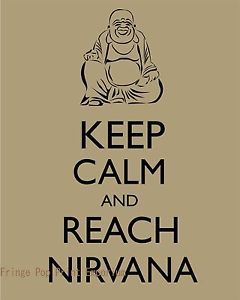 The Buddha = the doctor
 Humans = the patients
 Symptoms humans exhibited = suffering 
 Diagnosis = craving 
 Treatment = the Four Noble Truths/Noble 
   Eightfold Path
 Prognosis = Nirvana
Source
Buddhism: Core Beliefs. Retrieved from www.gng.org/lesson-plans/GNG-Religion-in-Japan-Lesson-Plan.pdf 
Van den Hengel, Dr. J.  2011. World Religions:  A Canadian Catholic Perspective. Novalis Publishing: Toronto, ON.